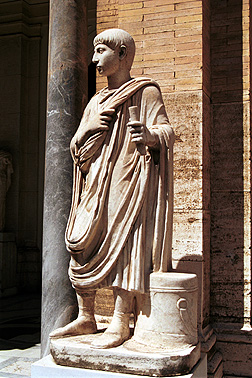 ODRASTANJE
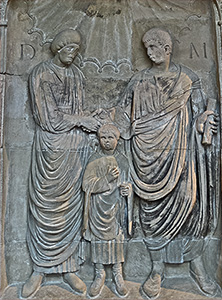 http://www.vroma.org/~bmcmanus/rawson.html
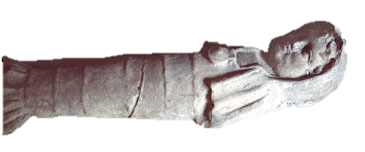 Odvajanje od majke
Sa 7 godina dijete se odvaja od majke
i prelazi na odgoj pater familias-u
Bogatije obitelji povjeravaju dijete 
pedagogu (paedagogus), siromašniji 
ih šalju u škole
Privatne škole postoje u Rimu od 2.st.pr.Kr.
Vespazijan im posvećuje više pažnje 
Hadrijan ih osniva diljem Carstva (2.st.A.D.)
Dječaci i djevojčice u školi su zajedno (ako one uopće idu)
oni do 15., one do 13. godine (otprilike)
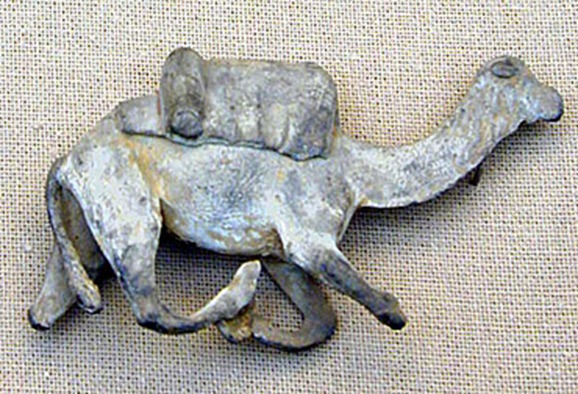 Olovna deva - igračka
Dječja zabava
Igračke: 
drveni mačevi, štapovi ili metle za konje, glinene lutke (ponekad s pomičnim udovima), lopte (jabuke, orasi, koža punjena mekinjama), obruči
Muzički instrumenti za bogatije

Igre:
tjeraju obruče, pikulaju se, bacaju orahe u posudu, okreću zvrk bičem, igraju “slijepog miša”, “par – nepar”, priređuju utrke miševa (s kolima)...
http://www.vroma.org/~bmcmanus/rawson.html
Lutka s pokretljivim udovima i frizurom carice Julije Domne
Djeca u igri
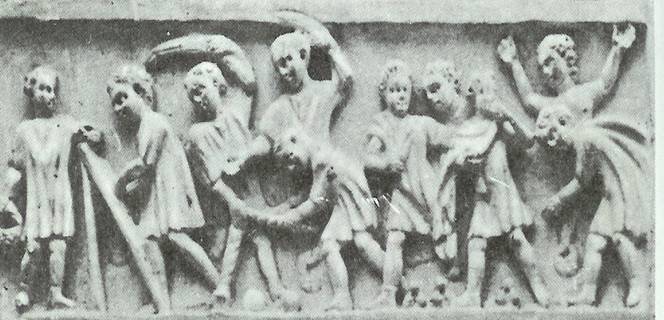 https://foundinantiquity.com/2013/11/15/the-melitan-miniature-dog/comment-page-1
https://en.wikipedia.org/wiki/Molossus_(dog)
/
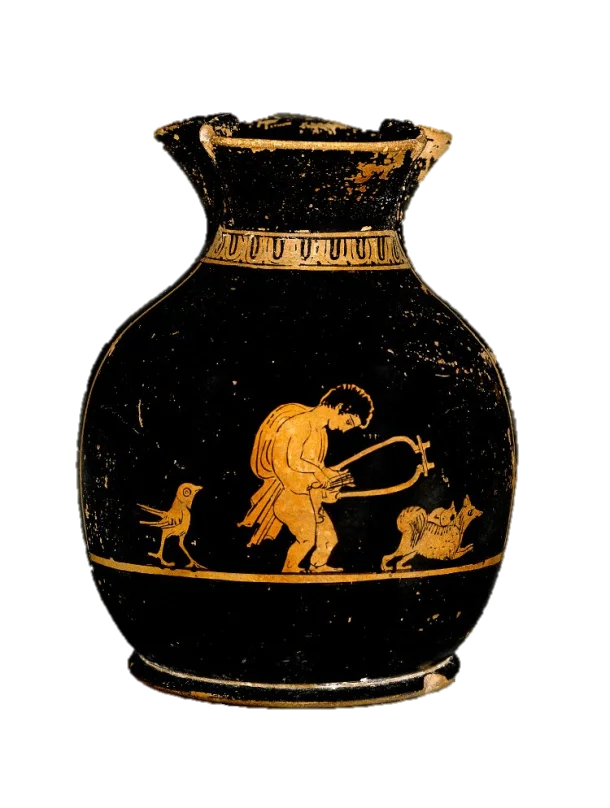 Kućni ljubimci
Psi
hrtovi, mološki, lakonski, malteški/mljetski...
imali su i pločice ako se izgube
Ptice
vrapci (Katulova Lezbija), papige, gavrani, golubovi, svrake, labudovi, slavuji,... 
guske, prepelice, pijetlovi (bitke)
Lasice, zečevi, miševi (utrke), dresirani majmuni, zmije, koze, cvrčci, kornjače...
mačke rijetko (u Egiptu su svete pa se ne izvoze)
Ždralovi, paunovi, lavovi, leopardi, lanad... 
Ribe
Više za jelo
Govornik Kvint Horacije plakao je za omiljenom paklarom
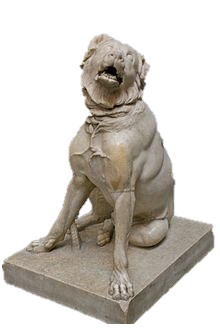 [Speaker Notes: https://penelope.uchicago.edu/Thayer/E/Journals/CJ/44/4/Household_Pets*.html
Majmuni sviraju, plešu, voze se u kočijama koje vuku maltezeri, 
Kršćani su zaslužni za europske mačke (bez tabua, u samostanima...)]
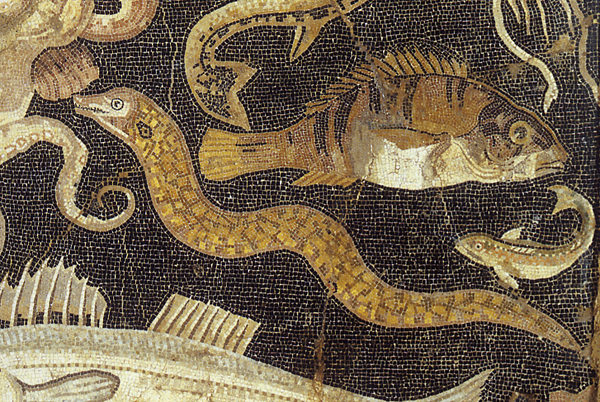 Mozaici iz Pompeja
Nadgrobni spomenik za Olimpiju
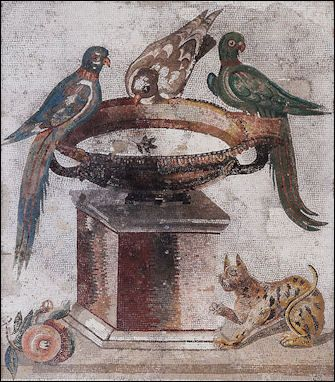 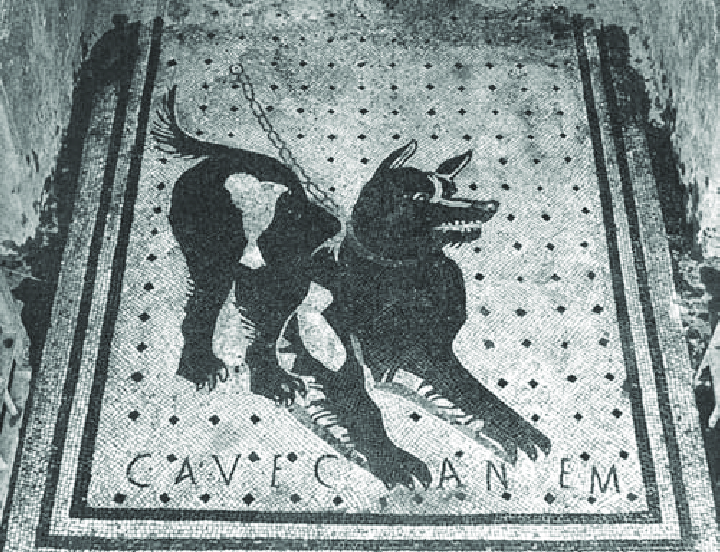 http://classicsnewsneedsandnow.blogspot.com/2013/11/the-symbolism-of-birds-on-ancient-greek.html
https://penelope.uchicago.edu/~grout/encyclopaedia_romana/wine/murenae.html
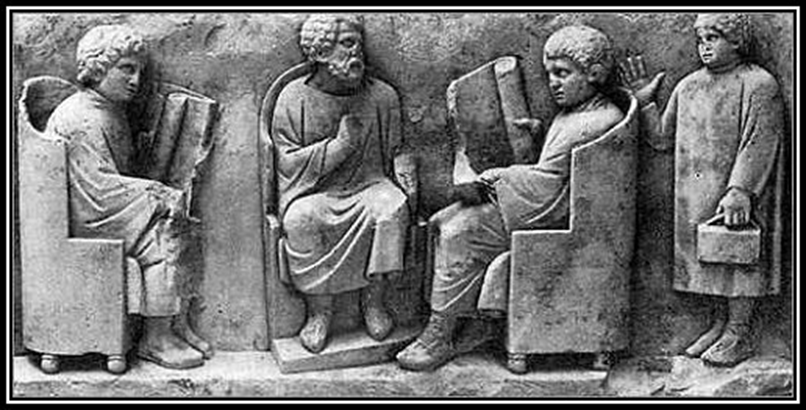 Carr, Karen (PhD).Kidipede - History for Kids. 2012.
http://www.historyforkids.org/
learn/romans/people/school.htm
Rimska škola
Nastava počinje u zoru
	 i traje bez pauze do ranog popodneva
Školska godina traje od kraja listopada do kraja lipnja
Praznici su, osim ljetnih, na dane sajmova i na blagdane Quinquatrus 
posvećene Minervi 
Velike počinju 19.III. i traju 5 dana
Često smještena na trijemu u siromašnoj četvrti, ima plahte umjesto zidova 
buka i hladnoća izvana
Opremljenost osnovne škole
Namještaj: klupe, stolica za učitelja, ploča, zemljopisne i astronomske karte, modeli geometrijskih likova te u boljim školama reljefi i poprsja značajnih ljudi i događaja
Pribor: 
torba (capsa) 
pločica za pisanje (tabula cerata) ili kasnije papir(us) (charta)
više ih se može spojiti u knjigu 
računalo (calculus) 
pisaljka (stilus) 
metalna ili bjelokosna 
kasnije, s početkom upotrebe tinte 
calamus – zašiljena trska ili penna - pero
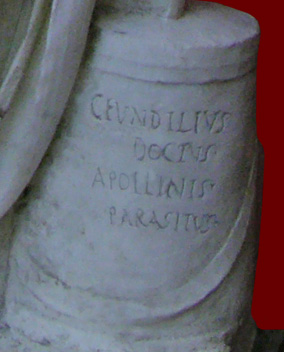 http://www.vroma.org/~bmcmanus/fundilius_inscript.html
[Speaker Notes: Gaius Fundilius Doctus, “Parasite of Apollo” (CIL 14.4273; first century CE).
This inscription is carved on the capsa (a container for scrolls) at the feet of the statue; it is also repeated in larger letters on the base of the statue. Although the hands of the statue have been broken off, one of them had held a scroll, and the ribbon with which it had been tied is carved between the man's feet. Doctus, meaning “skilled” or “learned,” had been the slave name of this man; when he was manumitted, according to Roman custom he had taken the praenomen and nomen of the father of the woman who freed him, Fundilia Rufa. Parasiti Apollinis is the name of a famous and long-established guild (collegium) of mimes and pantomimes in Rome. This statue was placed in the sanctuary of Diana at Nemi, along with a statue of Fundilia dedicated to her as patron, a herm portrait of Fundilia with an inscription that lists her as patrona Docti, and several other herms including two mimes who were also members of the Parasiti Apollinis.]
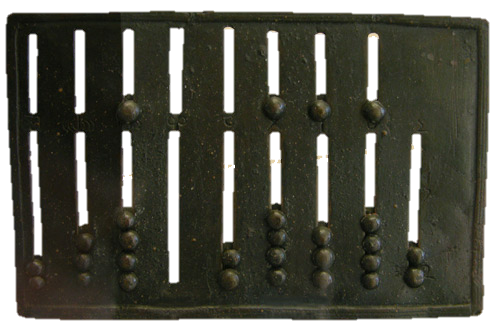 Abacus
http://www.vroma.org/~bmcmanus/abacus.html
Brisalo, pločica, tintarnica, pisaljka, volumen
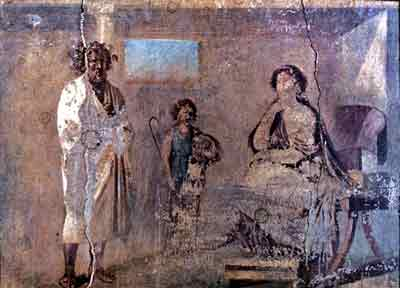 Učitelj
Magister ludi  (litterator) poučava 
čitanje i pisanje
Calculator aritmetiku i geometriju 
Grammaticus književnost i grčki
Rhetor govorništvo
Prvi su u Rim stizali iz Azije i Egipta te poučavali 
   na grčkom 
Lucije Livije Andronik
Marko Verije Flak – učitelj Augustovih unuka; nagrade
Kvintilijan (1.st.A.D.) je prvi državno plaćeni učitelj retorike
Siromašan 
plaća je 8 asa po učeniku mjesečno (50-250 denara u doba Dioklecijana)
bavi se i pisarstvom
Kažnjavanje je dopušteno, šibom 
Horacije svog učitelja Lucija Orbilija Pupila zove plagosus
Carr, Karen (PhD).Kidipede - History for Kids. 2012.
http://www.historyforkids.org/learn/
romans/people/school.htm
[Speaker Notes: Marcus Verrius Flaccus: oslobođeni rob; De verborum significatu was the first major alphabetical dictionary in Latin
Plaća učitelja ovisi o ranku (200 je fiksirano za grammaticusa)]
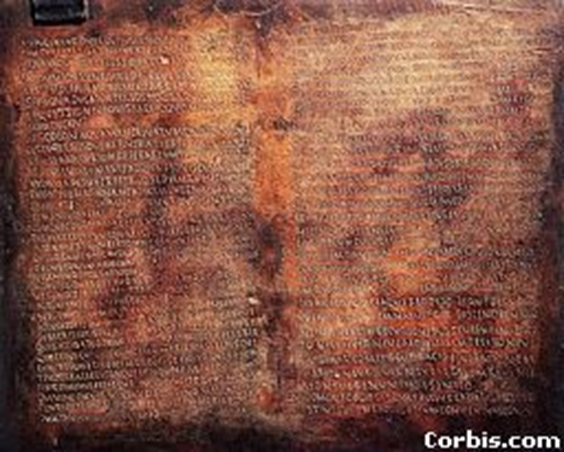 Ludus litterarius
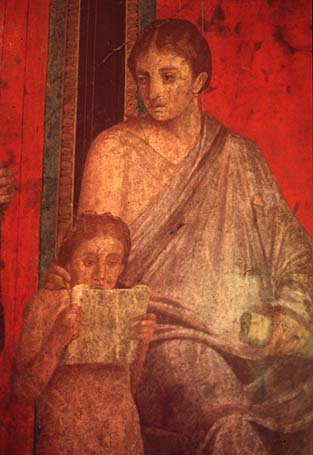 http://www.vroma.org/~bmcmanus/rawson.html
Prvo se uče imena slova, tek onda oblik
nema interpunkcije
Računa se na prste ili kamenčiće
Čitanje se uči iz poznatih tekstova: 
u početku Zakonik 12 ploča i pjesme
kasnije književna djela rimskih 
pisaca, obično najstarijih (=> gramatika)
u 1.st.pr.Kr. Q. Caecilius Epirota u 
nastavu gramatike uvrstio novije autore
[Speaker Notes: Književnost se uči na Homeru, Euripidu, Menandru (od kraja 4.st. Aristofanu?), Pindaru, Hesiodu – negdje i Stesihoru, Alkmanu, Sapfi, Korini i Ibiku
Od lat. autora tu su Enije i Livije Andronik; Pakuvije i Akcije 
The Teacher in Ancient Rome: The Magister and His World, Lisa Maurice; Epirota: a freedman of T. Pomponius Atticus and friend of Cornelius Gallus, taught grammar under Augustus: od 26.pr.Kr. uvrstio Vergilija
Kasnije ulaze Horacije, Terencije (Plaut, Cecilije, Afranije)
https://books.google.hr/books?id=WQOaAAAAQBAJ&pg=PA73&lpg=PA73&dq=Quintus+Caecilius+Epirota&source=bl&ots=eN_tj53Yzo&sig=TG6umAXOoJoYuS0BEbHtpgXjFio&hl=en&sa=X&ved=0ahUKEwjm2_2o8-HQAhVCRhQKHXstCZMQ6AEIMTAE#v=onepage&q=Quintus%20Caecilius%20Epirota&f=false]
Ideja Heroda Atika
Herodov je pedagog za njegovog sina  naručio kolače u obliku slova i abecedu od bjelokosti. 
Naredio je, također, da 24 roba na leđima nose velike ploče s nacrtanim slovima
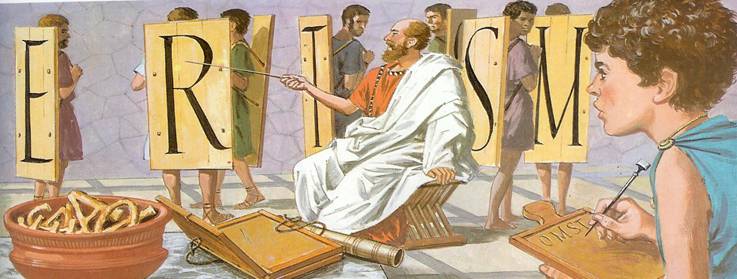 [Speaker Notes: Lucius Vibullius Hipparchus Tiberius Claudius Atticus Herodes; ad 101–177, rimski senator, prvi Grk konzul; odgajao M. Aurelija i L. Vera]
Gramatika
Nakon usavršavanja čitanja, prelazi se na književnost i govorništvo
Od 2.st.pr.Kr. u Rimu postoje škole po uzoru na helenističke 
nastava gramatike drži se na grčkom i latinskom
retorika samo na grčkom (taj stupanj žene više ne mogu pratiti)
U nastavi gramatike prevladava izražajno čitanje i recitiranje napamet
tekstovi se ujedno tumače (explanatio) 
ispravljaju se greške u rukopisima (emendatio)
 	=> filologija
Rezultat gramatike je površno znanje o mnogo stvari (enciklopedijsko)
Retorika
Obrazovanje za govornika: odvjetnika i/li političara 
Obično privatno
Na prijelazu iz 2. u 1.st.pr.Kr. ima pokušaja da se ojača latinska retorika
L. Plotius Gallus – 93.pr.Kr. prva škola u Rimu, na latinskom
Rhetorica ad Herennium
neuspješno do Cezara
Nastava se sastoji u izmišljanju govora (suasoriae i controversiae), umijeće je smisliti što nerealniju situaciju
Seneka Stariji
[Speaker Notes: R. Ad H.: formerly attributed to Cicero but of unknown authorship, sometimes ascribed to an unnamed doctor, is the oldest surviving Latin book on rhetoric, dating from the late 80s BC.]
Nema dobne granice za napredovanje po stupnjevima
Druge discipline, filozofija, matematika i prirodne znanosti, poučavaju se „vani”: 
u Aleksandriji i Ateni, na Rodu...
Od doba Carstva nema više politike u govorima
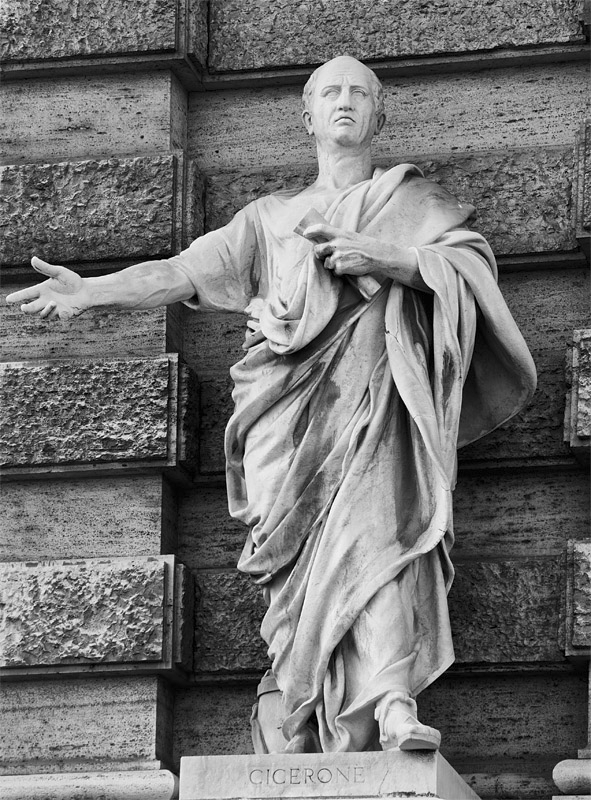 Tjelesni odgoj
Svrha mu je priprema za vojničku službu
Vježba se na Martovu polju uz Tiber (goli)
Za rekreaciju postoje gimnastičke dvorane u termama i igrališta za loptanje
Discipline: 	
bacanje diska 
trčanje (i pod oružjem) 
mačevanje 
jahanje 
hrvanje 
šakanje 
skakanje
 bacanje koplja 
plivanje (u Tiberu)
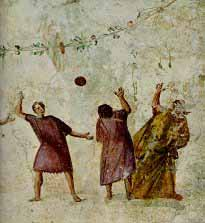 http://www.crystalinks.com/romerecreation.html
Emancipatio
Dijete iz obitelji može izaći emancipacijom – otpuštanjem od očinske vlasti

U početku je to bila kazna jer bi gubio pravo na nasljedstvo
Od doba principata znači pravo na stjecanje i upravljanje dobrima uz zadržavanje prava na nasljeđivanje
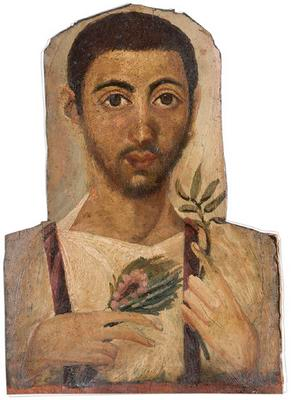 Obredi muževnosti
http://www.pinterest.com/pin/392868767464709462/
Dječaci nose tunike do koljena s rukavima 
od 14. do 17. godine toga praetexta 
  (grimizni rub)
Kad navrši 17 godina, mladić na svečanosti 
    Liberalia (17.III.) odlaže pretekstu i bulu 
    te oblači muško odijelo 
toga virilis = vunena elipsasta bijela tkanina, nosi se nabrana preko tunike u svečanim prigodama
U kući prinosi žrtvu te se odlazi na Forum upisati u popis građana - spreman za vojnu ili državnu službu
Depositio barbae
Brijanje
Prvo mladićevo brijanje je vjerska ceremonija, dob nije određena, dlake se spremaju (obično u staklenu bočicu)
Brijanje je moderno od doba Scipiona Mlađeg do Hadrijana
Brije se škarama ili britvama, a tekućina za brijanje je voda 
Najbolji brijači su najsporiji
Alternativne metode:
dropax (sredstvo za uklanjanje
	dlaka od smole)
psilothrum (tvar iz vinove loze) 
	ili bilo koja druga ljepljiva smjesa 
	(sok bršljana, magareća mast, 
	kozja žuč, šišmiševa krv...)
volsella (pinceta)
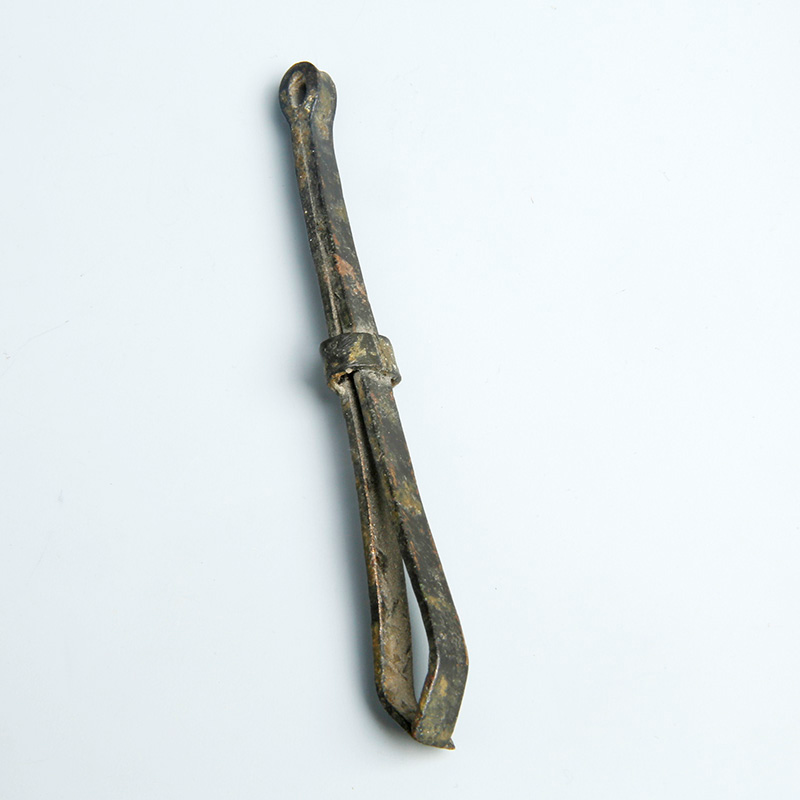 https://www.antiquities.co.uk/index.php?option=com_eshop&view=product&id=3905&catid=26&Itemid=285
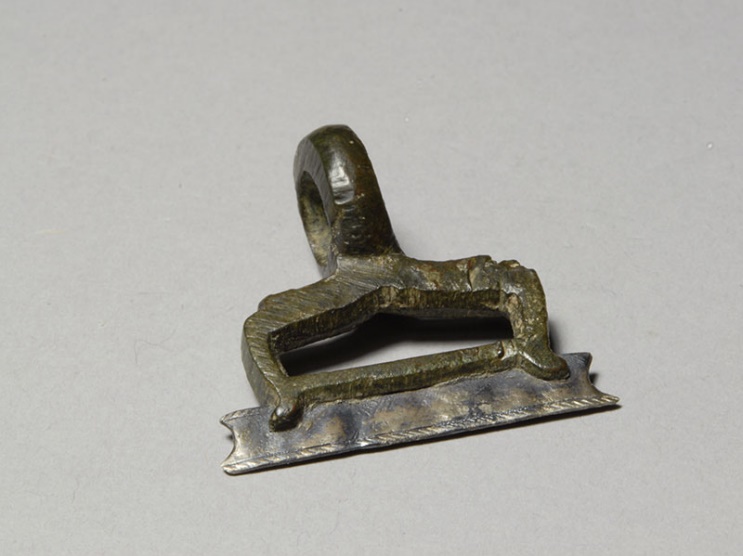 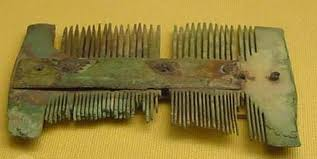 http://quatr.us/romans/clothing/
Šišanje
Sredstvo su škare (forfex) i često ispada neuredno 
u doba Hadrijana moderne su kovrče (rade se češljem ili uvijačem)
Kosa se može bojati i mirisati
Tonsor je brijač i šišač
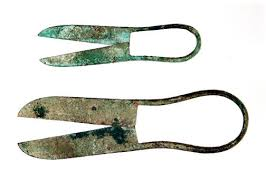 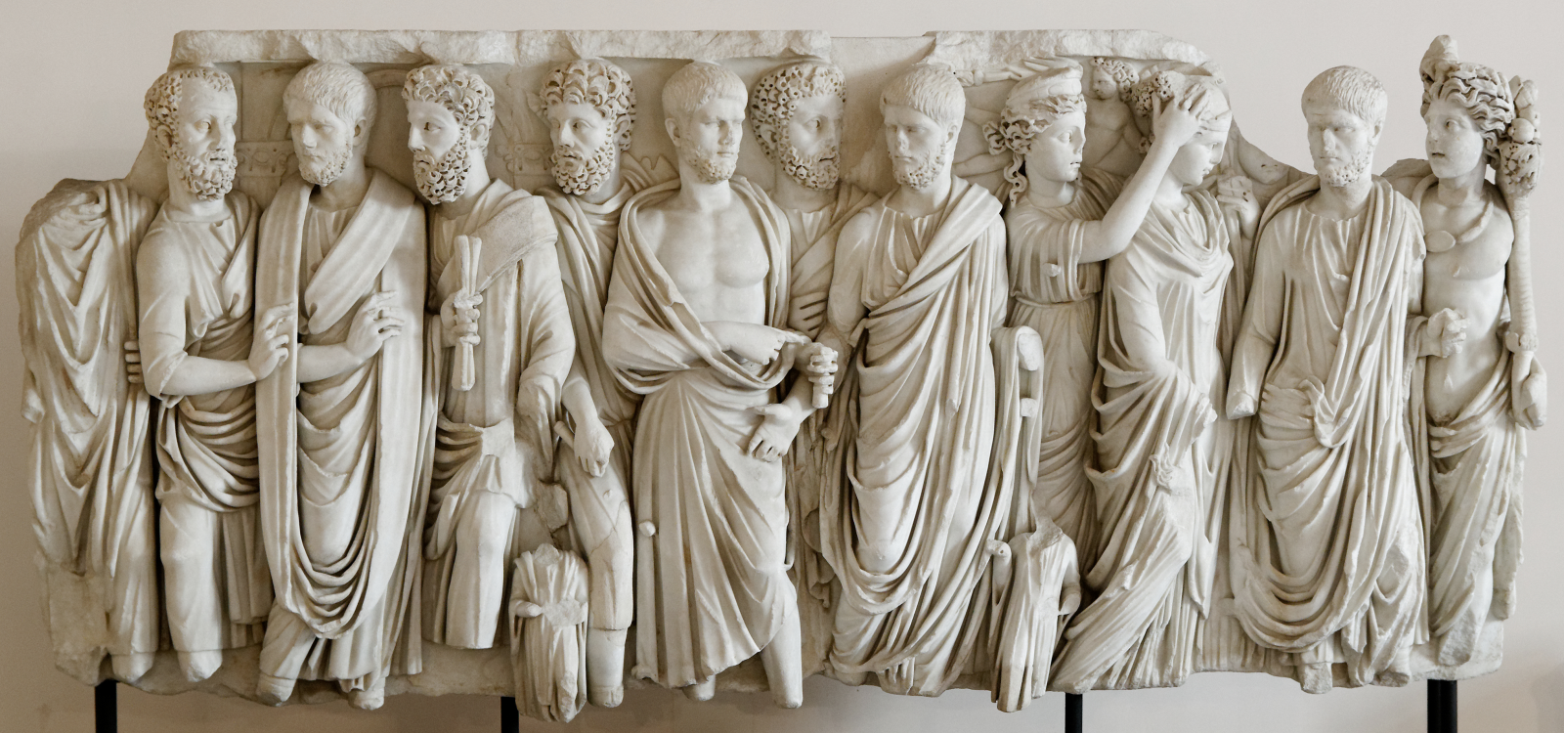 © Marie-Lan Nguyen / Wikimedia Commons / CC-BY 2.5
https://llewelynmorgan.wordpress.com/2014/10/11/help-me-is-this-funny/
[Speaker Notes: Sarcophagus of the brothers; Napoli, c.250 AD]
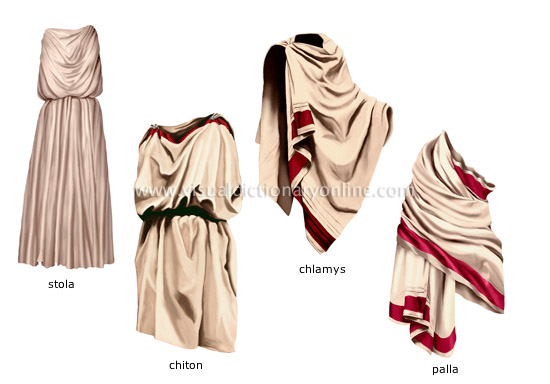 Izgled odraslog muškarca – odjeća
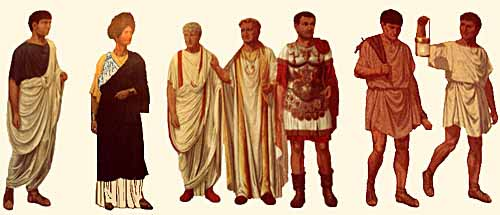 Subligaculum = pregača, donje rublje
Camisia = donja haljina, (pot)košulja
Tunica = vanjska donja, kratka haljina kratkih rukava
Toga = vunena elipsasta bijela tkanina, nosi se nabrana preko tunike u svečanim prigodama
Pallium = vanjski nabrani lagani ogrtač
Lacerna = kabanica (paenula = iz jednog komada)
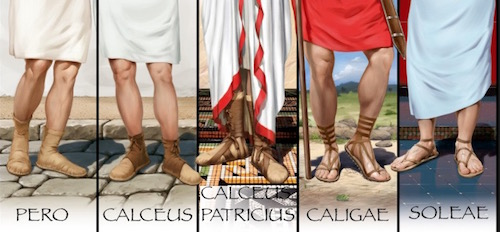 https://earlychurchhistory.org/fashion/shoes-in-the-ancient-world/
http://www.home.surewest.net/fifi/index5b.html
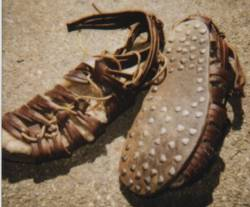 Obuća
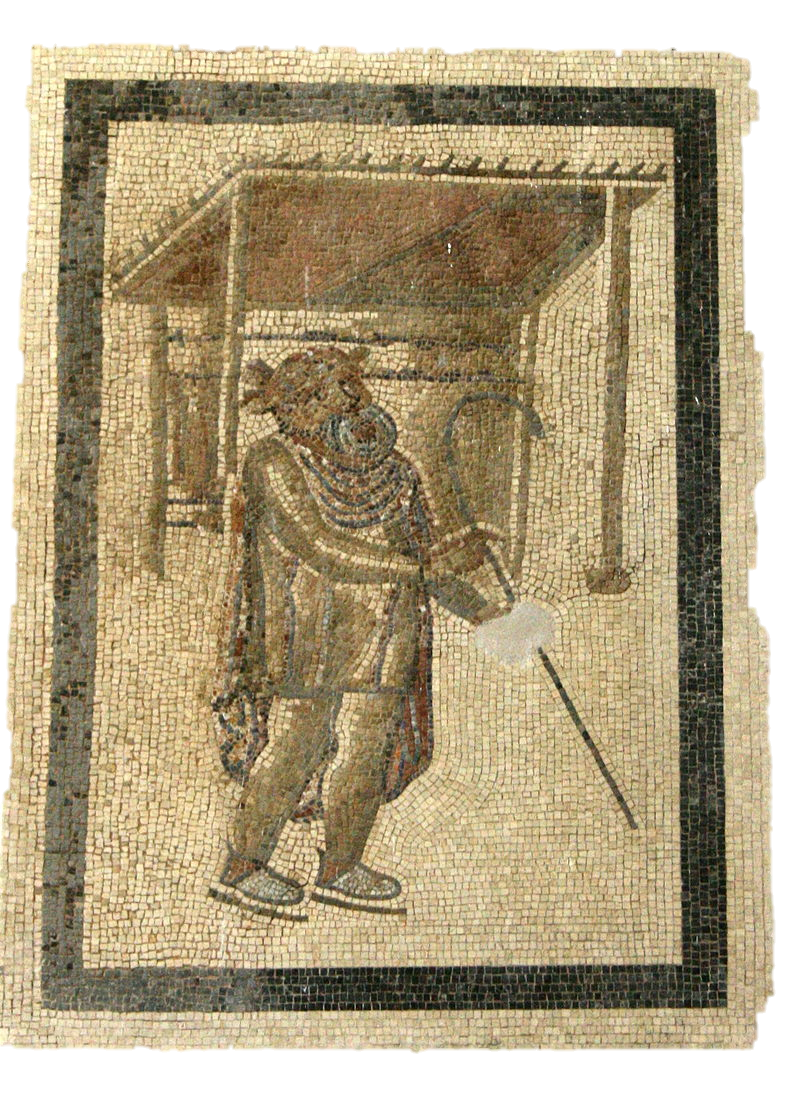 Soleae = sandale s visokim vezanjem
Crepidae = sandale s remenčićem (grčke)
Calcei = visoke kožne cipele
Caligae = vojničke čizme
Cothurni = glumačke čizmice, ženskasto
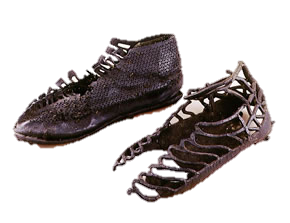 By Michel wal - Own work, CC BY-SA 3.0, https://commons.wikimedia.org/w/index.php?curid=15531800
www.eupedia.com
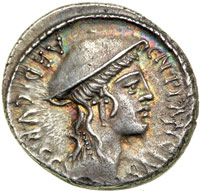 http://images.goldbergauctions.com/php/lot_auc.php?site=1&sale=69&lot=3372
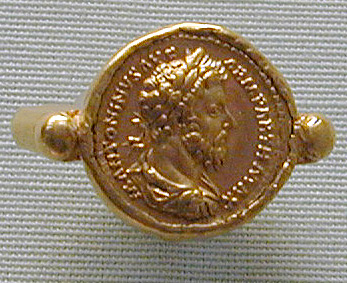 http://www.ancientworlds.net/aw/Board/897902
Dodaci
Cinctorium = pojas za tuniku (za mač) 
Anulus = prsten pečatnjak, znak slobodnog građanina
Clavus = grimizna pruga na tunici senatora i vitezova
Cucullus = kapuljača na kabanici (obično penuli)
Fascia = trake za omatanje nogu
Braccae = hlače (po uzoru na Gale)
Pileus / petasus = kapa / šešir
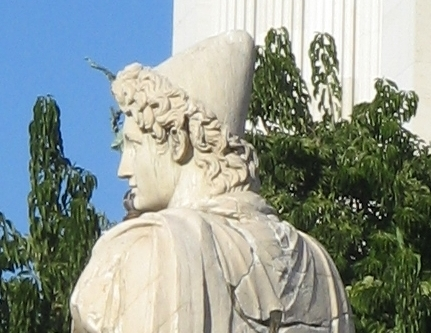 http://commons.wikimedia.org/wiki/File:Dioscuro_cordonata2.jpg
Oblačenje toge
Odjeća se radi od vune, lana i konoplje
skuplja od svile i pamuka
Može se bojati
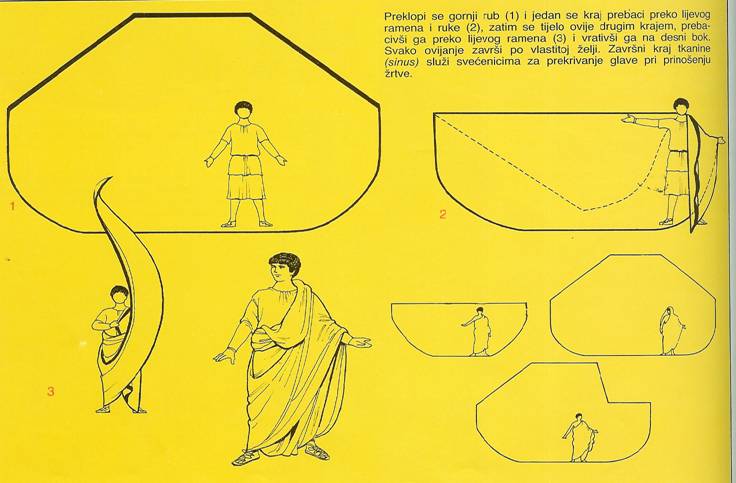